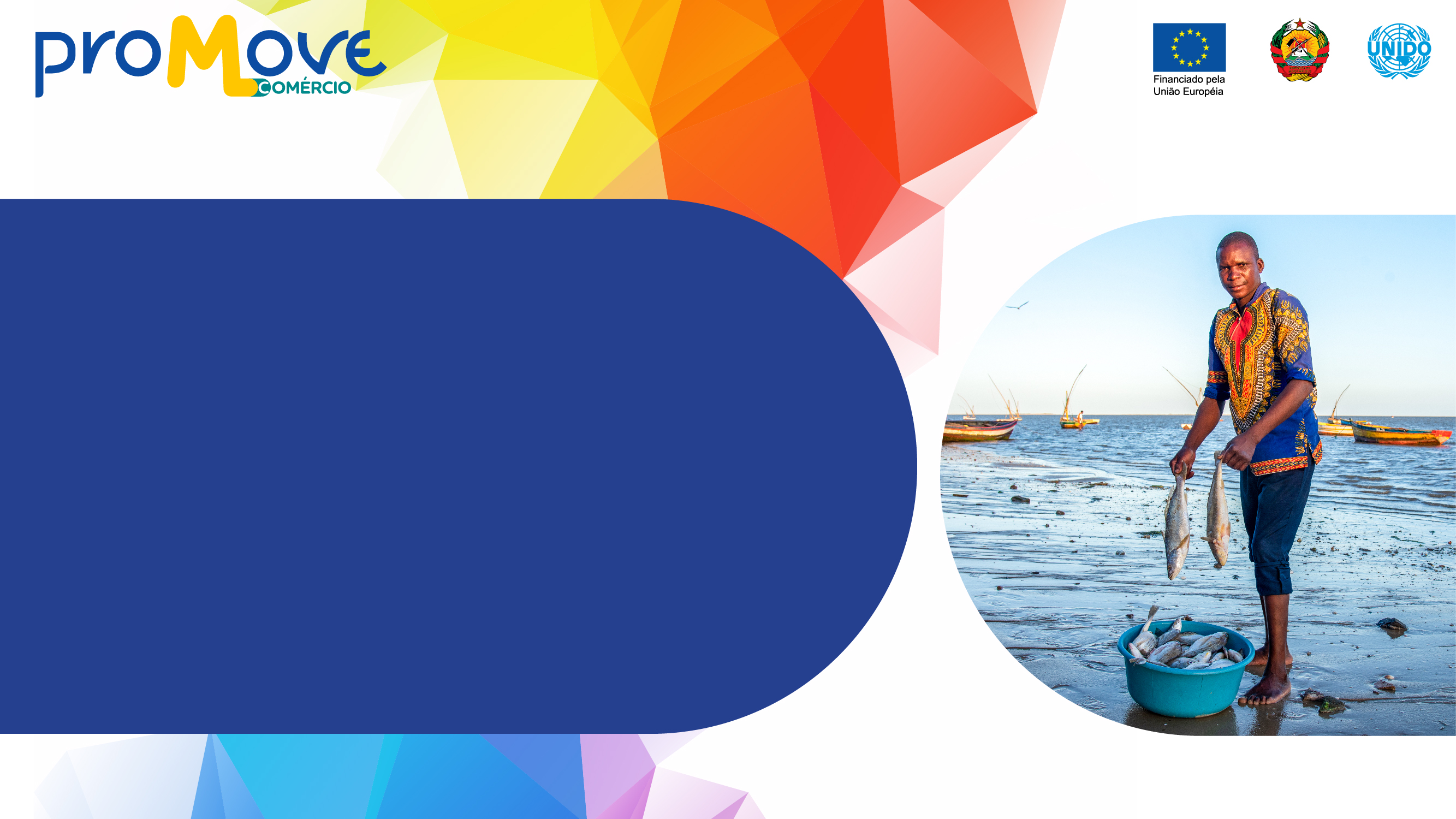 PROMOVE Comércio
Moçambique
DESENVOLVIMENTO DA COMPETITIVIDADE PARA EXPORTAÇÕES
Treinamento sobre avaliação de impacto regulatório
26 a 27 de agosto e 29 de agosto de 2024

Siglinde KaiserOrganização das Nações Unidas para o Desenvolvimento Industrial (UNIDO)
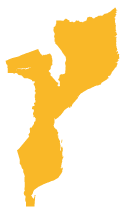 Avaliação do impacto regulatório: Tipologia
Visão geral
RIA como ferramenta para avaliar os impactos das regulamentações existentes e também das regulamentações propostas
A RIA pode ser implementada em diferentes estágios de uma TR
Ex-ante
Ex-post
A AIR pode ser implementada em diferentes níveis para ser proporcional ao nível de impacto esperado, por exemplo, considerando custos e benefícios, dependendo do nível da regulamentação (1)
RIA completo
RIA leve
Sem RIA!

(1) Por exemplo, na UE, há leis primárias e regulamentos subordinados.
[Speaker Notes: Direito primário da UE: O direito primário é constituído por tratados que estabelecem a estrutura jurídica da União Europeia. O direito secundário é composto de instrumentos legais baseados nesses tratados, como regulamentos, diretrizes, decisões e acordos.

Todas as medidas tomadas pela UE são baseadas nos tratados. Esses acordos vinculativos entre os países membros da UE definem os objetivos da UE, as regras para as instituições da UE, como as decisões são tomadas e o relacionamento entre a UE e seus membros.
Os tratados são o ponto de partida para a legislação da UE e são conhecidos na UE como direito primário.
O conjunto de leis que resulta dos princípios e objetivos dos tratados é conhecido como direito derivado e inclui regulamentos, diretrizes, decisões, recomendações e pareceres.]
RIA ex-post
Olhando para o passado
Avaliação dos custos e benefícios do cenário status-quo (existente), incluindo as regulamentações existentes
É útil para entender a profundidade e a tendência de um problema na regulamentação existente, avaliando os custos/benefícios que a regulamentação existente traz para a sociedade
Ajudar a estimar os custos/benefícios de manter as condições existentes, possíveis mudanças nos custos/benefícios de diferentes opções regulatórias.
É útil realizar qualquer correção no meio do caminho para revisar quaisquer disposições insatisfatórias.
[Speaker Notes: Analisando primeiro o ex-post porque o foco do treinamento será o RIA como parte do desenvolvimento de um TR!]
Questões a serem abordadas na RIA ex-post
Importante para avaliar a eficácia de um TR existente
Primeira etapa na implementação de uma análise de lacunas da saída da TR, também em vista do impacto no comércio
Os objetivos originais foram alcançados em qualidade, quantidade e tempo, quando medidos em relação ao que teria acontecido sem a intervenção?








Fonte: Mapping of ex-ante Policy Impact Assessment Experiences and Tools in Europe, setembro de 2007, PNUD
RIA ex ante
Previsão e estimativa de mudanças no comportamento das partes interessadas e das consequências futuras resultantes
Aplicável a novas regulamentações, regulamentações revisadas ou desregulamentações
Todos os casos em que é provável que o impacto ocorra no futuro
Apoiar o processo de seleção sistemática da regulamentação mais eficiente e eficaz de um conjunto de opções para atender aos objetivos desejados
Ajudar a obter um bom entendimento dos prováveis impactos futuros da regulamentação proposta, estimando qual grupo de partes interessadas foi impactado de que maneira
Avaliar também as alternativas para a TR e os custos/benefícios associados à alternativa identificada; comparação para ajudar os tomadores de decisão a chegar à solução mais benéfica.
[Speaker Notes: Por que a desregulamentação?]
Profundidade da RIA
A profundidade da AIR é determinada pelo estágio em que o TR se encontra, bem como pelo tamanho esperado do impacto do TR (análise proporcional)
Novas TR aplicáveis a uma nova área de política ou que introduzam uma nova abordagem que afete um grande número de partes interessadas devem ser precedidas de uma análise de impacto totalmente detalhada
Mudanças limitadas em uma área já regulamentada, possivelmente indicando uma avaliação de impacto limitada
Dependendo de uma análise preliminar, talvez não seja necessário desenvolver um TR e, portanto, não seja realizada uma RIA
Uma avaliação de impacto preliminar pode ser realizada, consistindo em uma breve declaração da questão ou do problema da política contendo
Os objetivos da política do governo ao abordar o problema, uma análise do impacto de diferentes opções de política, uma descrição da regulamentação proposta, por que ela é a melhor opção a ser tomada e como a entidade regulamentada cumprirá a regulamentação proposta
Profundidade e tipos relacionados de RIA
RIA inicial
Alto nível de avaliação dos benefícios e custos qualitativos associados a uma regulamentação
RIA parcial
Aumentar a RIA inicial com análises adicionais e produzi-las antes de qualquer consulta
RIA completo
Fornecimento de uma análise detalhada de todas as opções e alternativas para uma TR proposta
[Speaker Notes: Também pode haver uma avaliação preliminar do impacto, a ser realizada ao se considerar uma proposta]
Implementação da RIA completa
RIA inicial e parcial sugerindo que
Impactos negativos significativos na competitividade nacional 
Impactos negativos significativos sobre os grupos socialmente excluídos ou vulneráveis
Danos ambientais significativos
Envolver mudanças significativas na política de um mercado econômico ou ter um impacto significativo na concorrência ou nos consumidores
Impacto significativo nas empresas comerciais; 
Impedir desproporcionalmente o direito dos cidadãos; 
Impor uma carga de conformidade desproporcional
Custos para o estado ou para terceiros significativos ou desproporcionalmente suportados por um grupo ou setor 
→ Implementar uma RIA completa
Impactos quantitativos e qualitativos
Impactos quantitativos
Análise do impacto econômico, por exemplo
Impacto nos custos em nível de empresas/negócios
Impacto nos custos administrativos para o órgão regulador (aplicação, penalidades)
Impactos qualitativos
Avaliação do impacto social, por exemplo.
Diminuição percebida pelos consumidores de substâncias nocivas
Mudanças percebidas no comportamento do consumidor
O impacto qualitativo pode levar a mudanças quantitativas no mercado, por exemplo, aumento nas vendas (participação de mercado) devido à mudança no comportamento do consumidor
Comparação de métodos qualitativos e quantitativos
mmmm
Fonte: 2015 Diretrizes da CMA do Reino Unido sobre CIA
Tipos de impacto a serem considerados
mmmm
https://arta.gov.ph/wp-content/uploads/2021/11/Final-Draft-RIA-Manual_For-Copy-Editing_10252021-2.pdf, query 2024-07-24
Definição de impacto substancial
Uma proposta regulatória com impactos substanciais ou generalizados na economia se 
afetar um grande número de empresas ou indivíduos
impor custos substanciais de conformidade para empresas ou indivíduos
enfrentar uma oposição generalizada ou determinada entre as partes interessadas, o público em geral ou grupos de interesse
ter um impacto restritivo sobre a concorrência no mercado